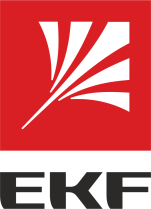 Огнестойкие антивандальные шкафы серии «ProPower»
Снижение цен на шкафы ProPower
Огнестойкие антивандальные шкафы серии «ProPower» со скидкой 30%


Назначение: для установки силового оборудования и аппаратуры управления


Сфера применения: нефте-газовый и химический сектор, электроэнергетика, очистные сооружения, аэропорты
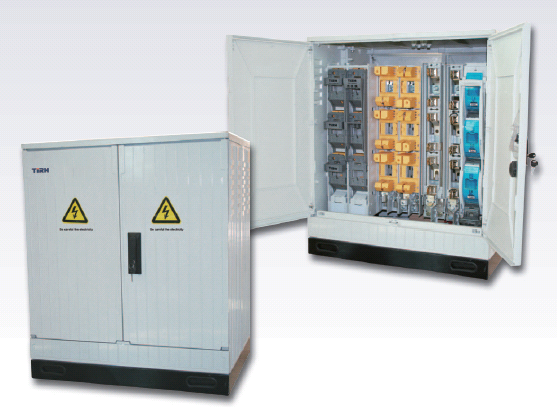 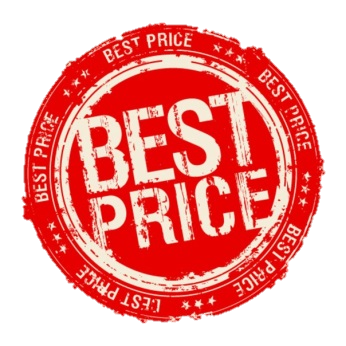 Антивандальные шкафы ProPower
Материал корпуса: стеклопластик IP44:

Корпус не подвержен деформации
Не ржавеет и не выгорает на солнце
Устойчив к реагентам, солям
Огнестойкий (до 960 °С)
Корпус разборный, не требует заземления
Рабочая t° эксплуатации от -40 до +60 °С








Шкаф монтажной панелью не комплектуется
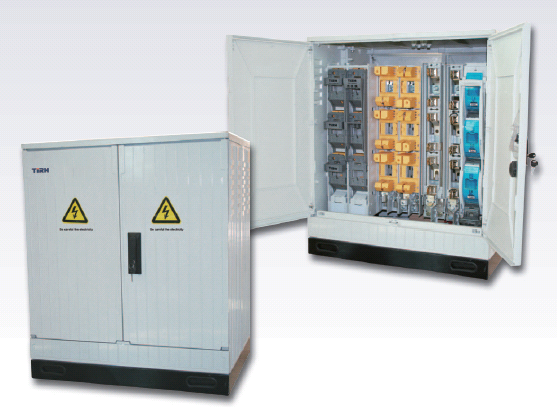 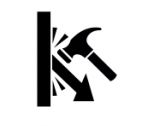 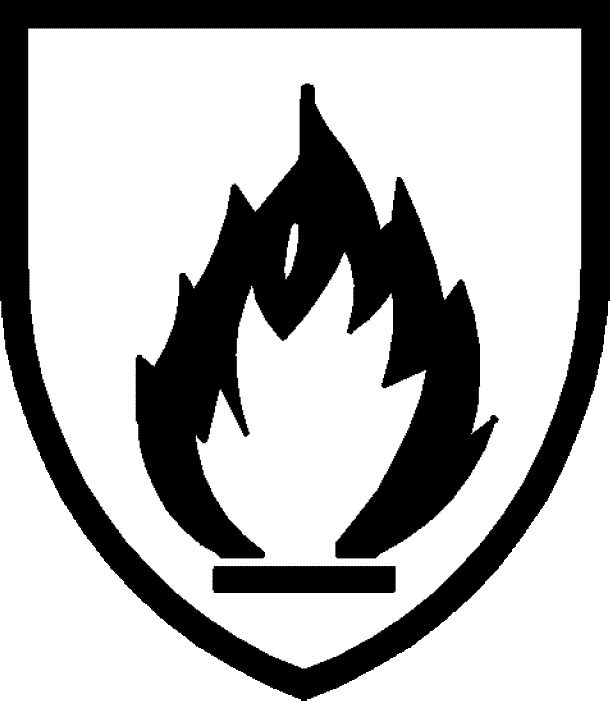 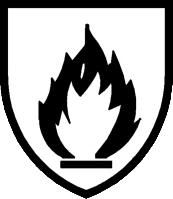 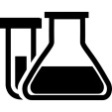 ProPower – характеристики
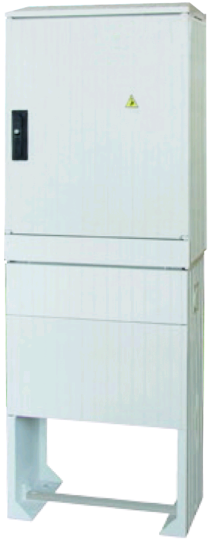 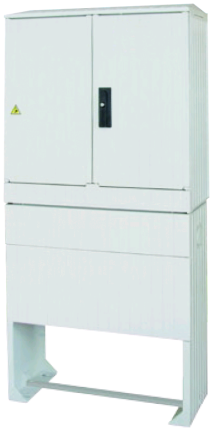 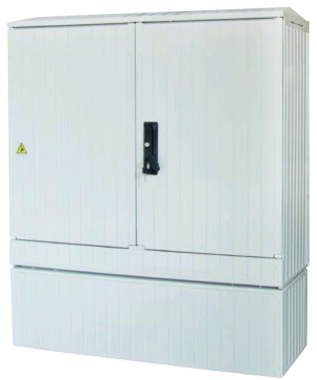 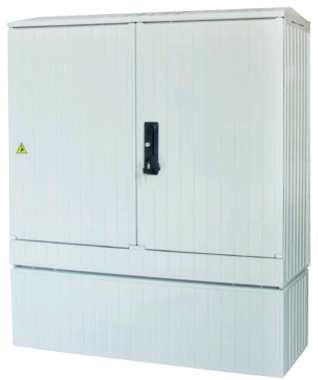 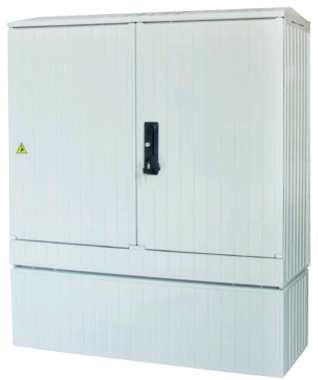 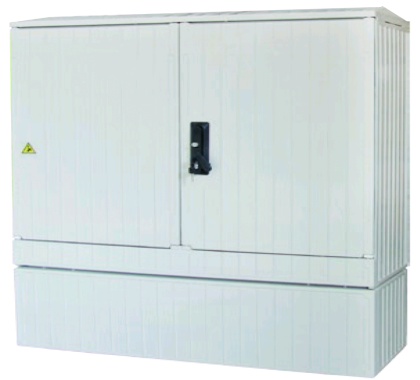 Каркас
ProPower – характеристики
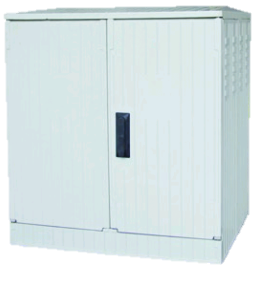 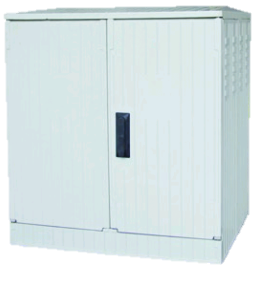 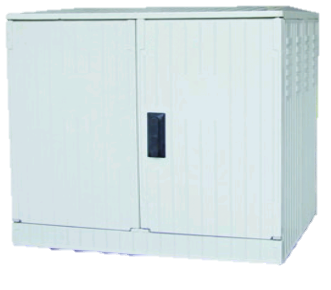 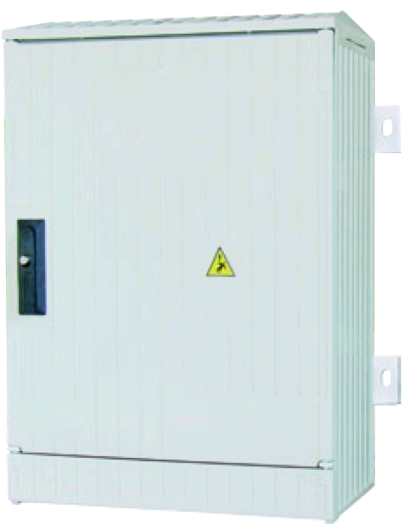 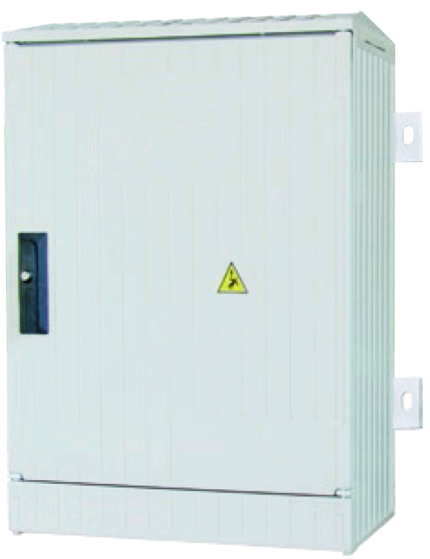 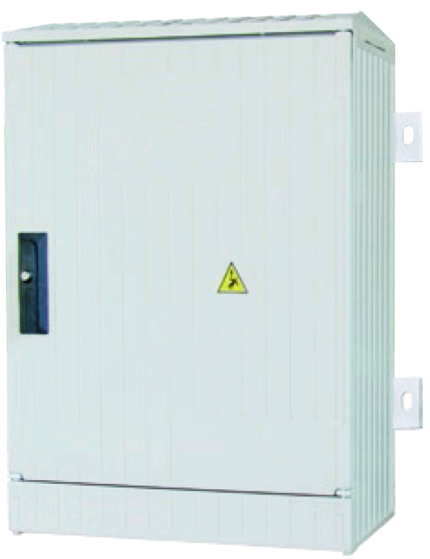 ProPower - Надежность
Удобная и быстрая опломбировка шкафа
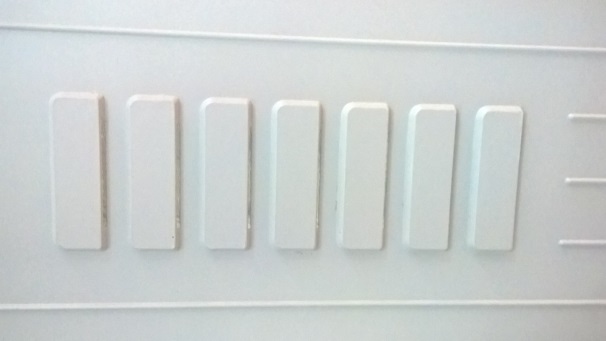 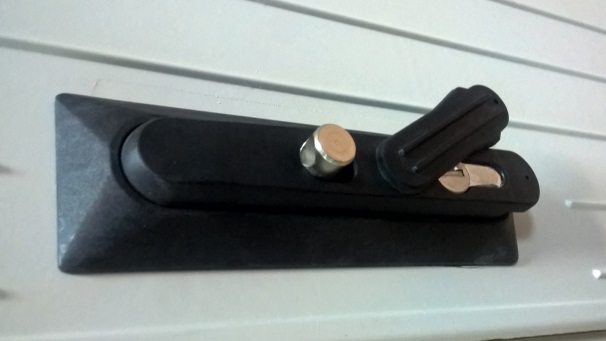 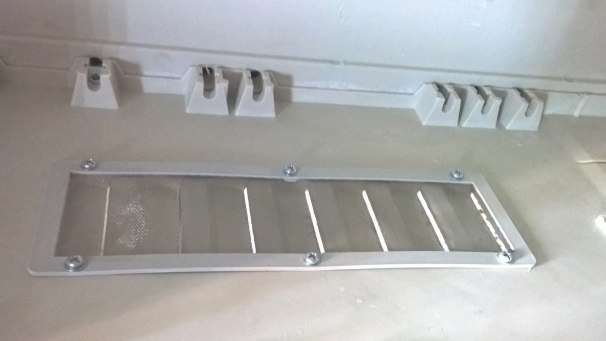 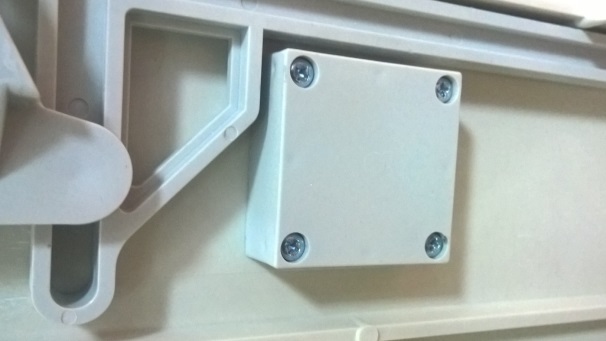 Торцевые отверстия – для вентиляции шкафа
Двойная защитная шторка личинки замка
Защитная сетка от проникновения посторонних предметов
Защитный блок – исключает протечку воды через замок
ProPower - Надежность
Запирание двери в двух точках
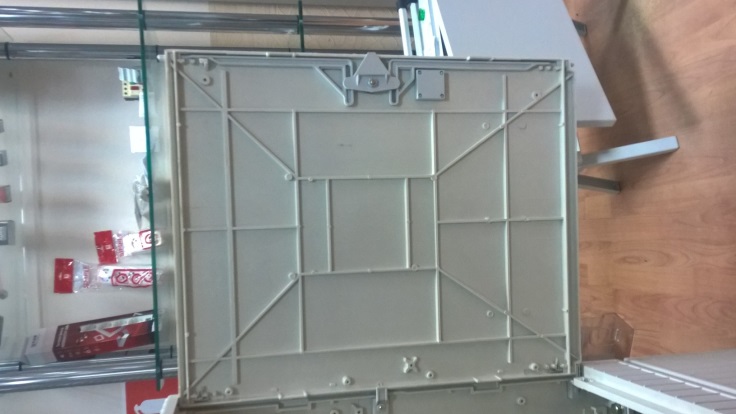 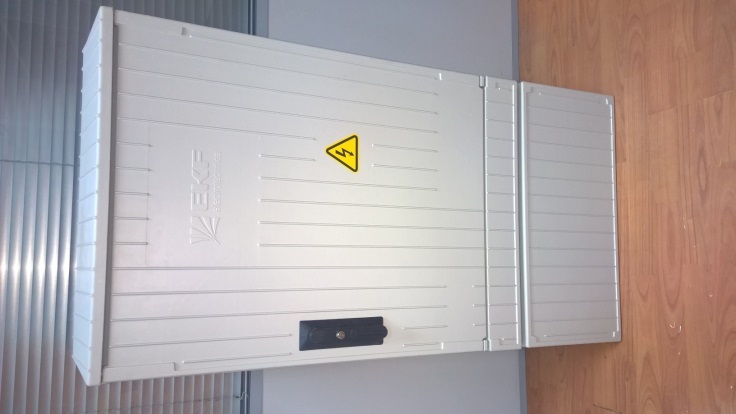 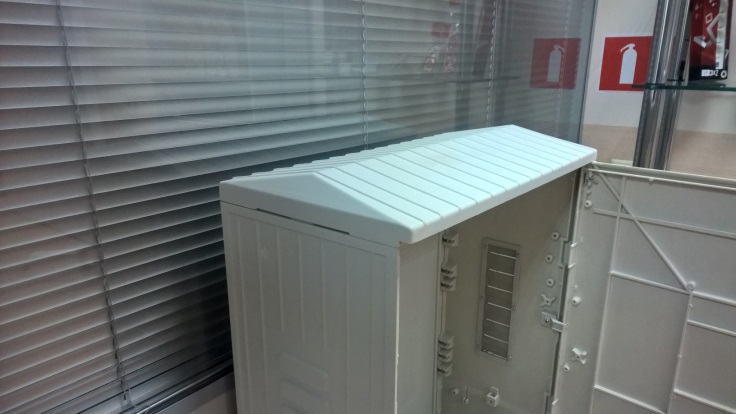 Двускатная крыша с козырьком – защита от осадков
Ребра жесткости – высокая прочность дверцы шкафа
Высокий цоколь для удобного подвода кабеля